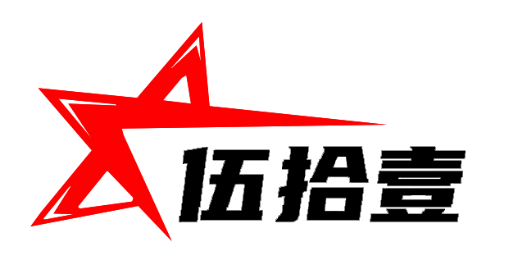 验收汇报
汇报人：伍拾壹团队
时间：2021.7.22
目录
CONTENT
02
03
01
准备工作
项目总结
项目验收
PART 01
准备工作
准备工作
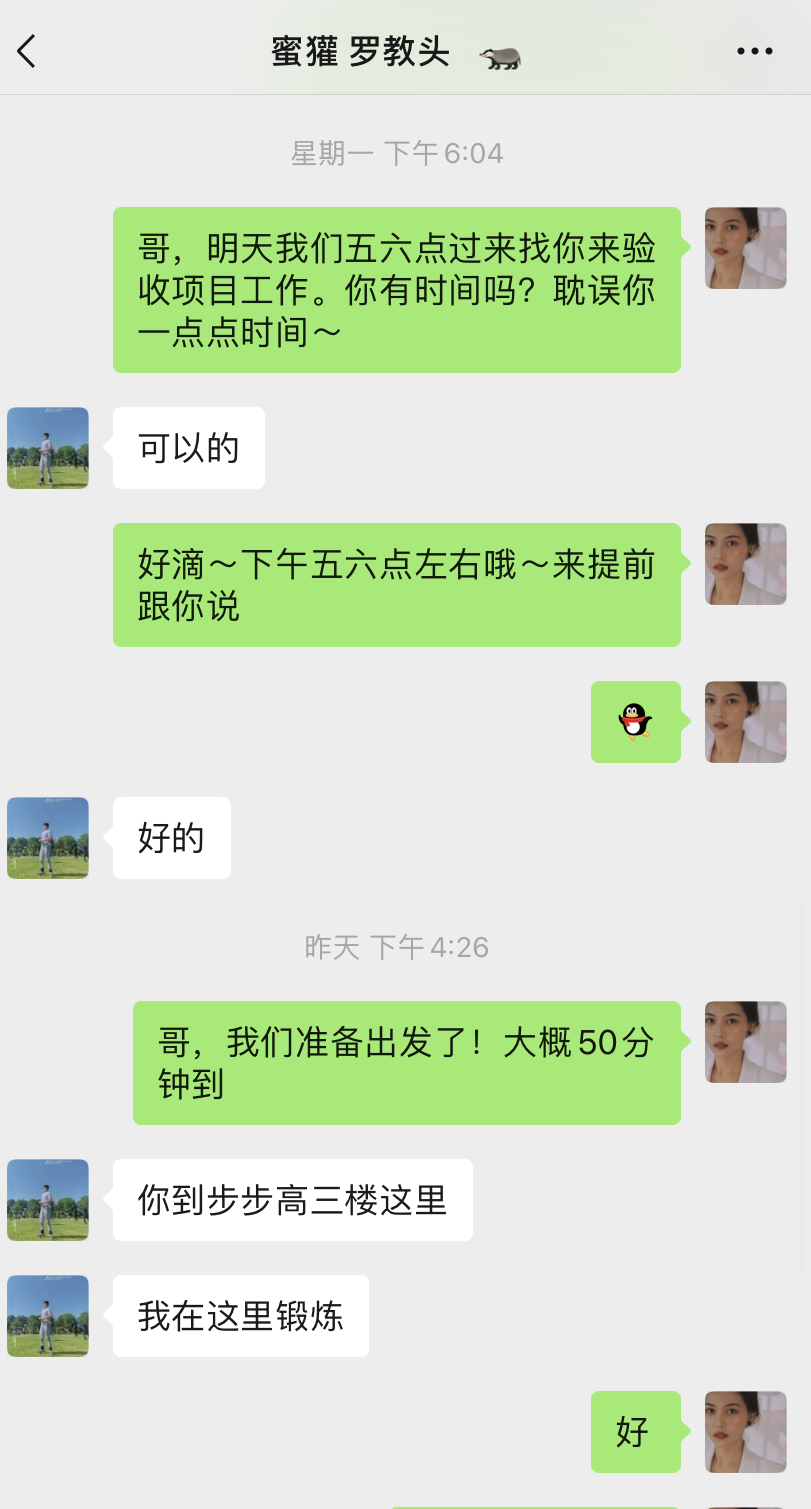 1.在7月20号之前完成了代码的编写
2.和甲方确定好时间地点来验收我们的成果
PART 02
项目验收
项目验收
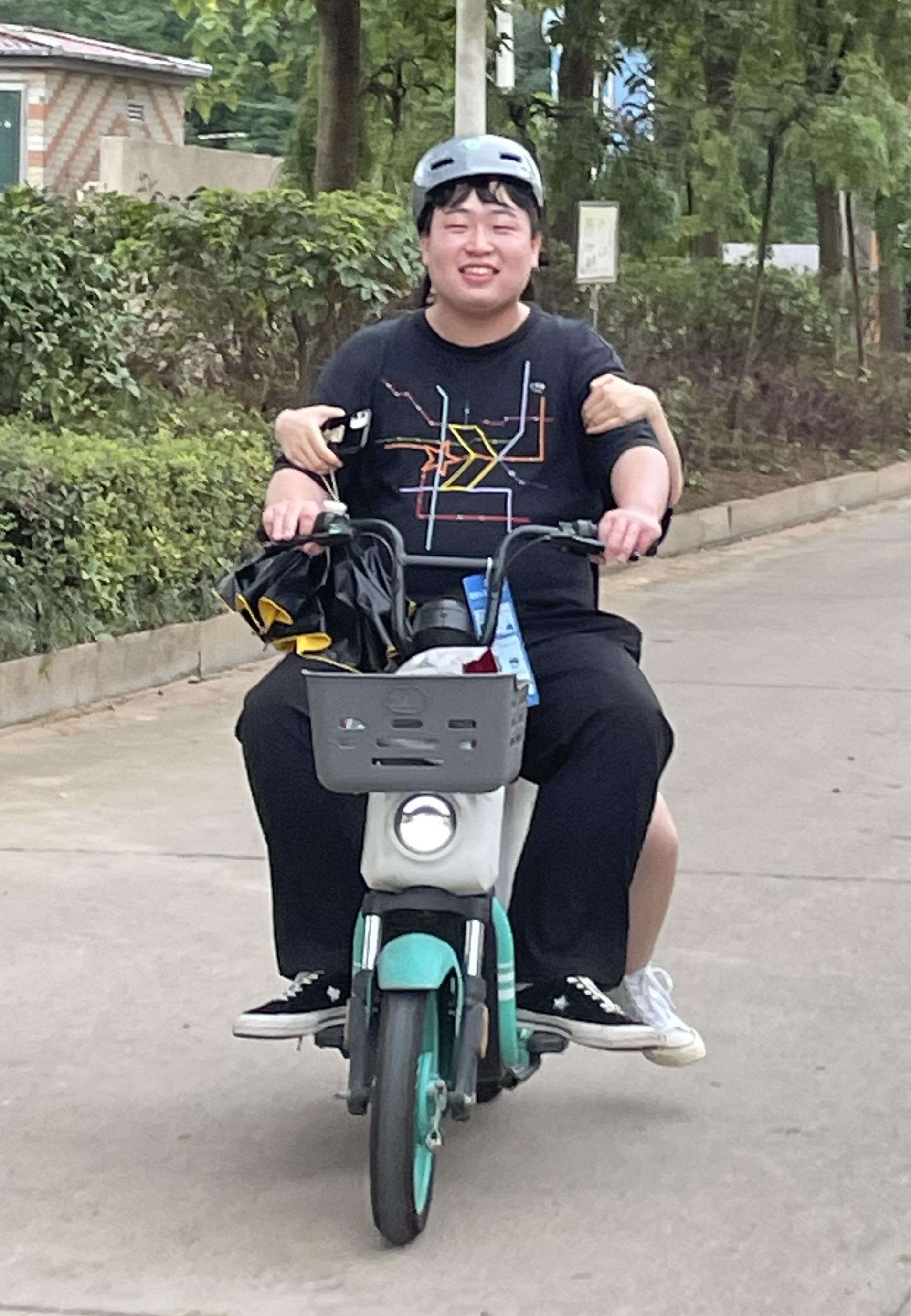 验收项目啦~~~
项目验收
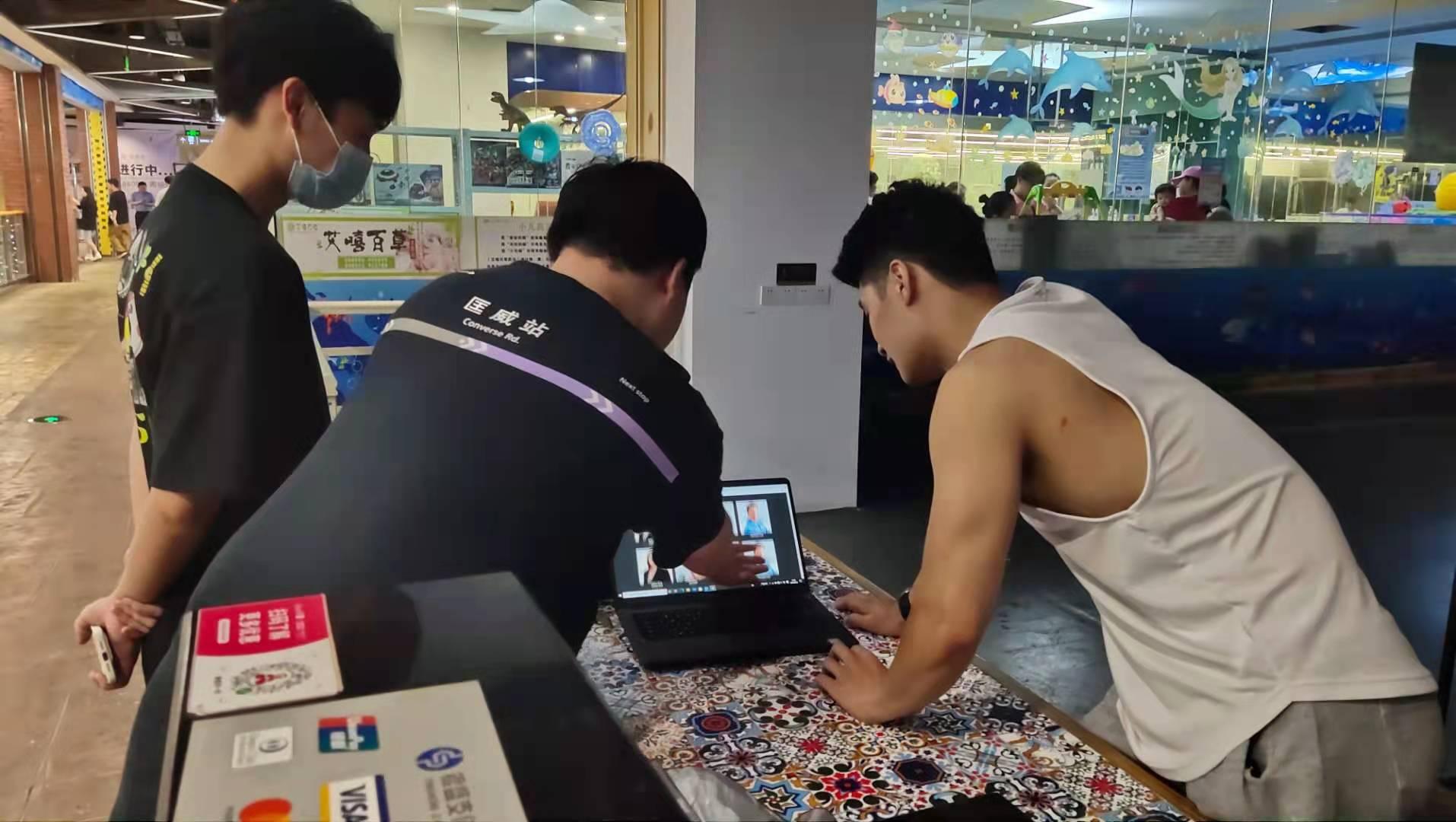 项目验收进行中
项目验收
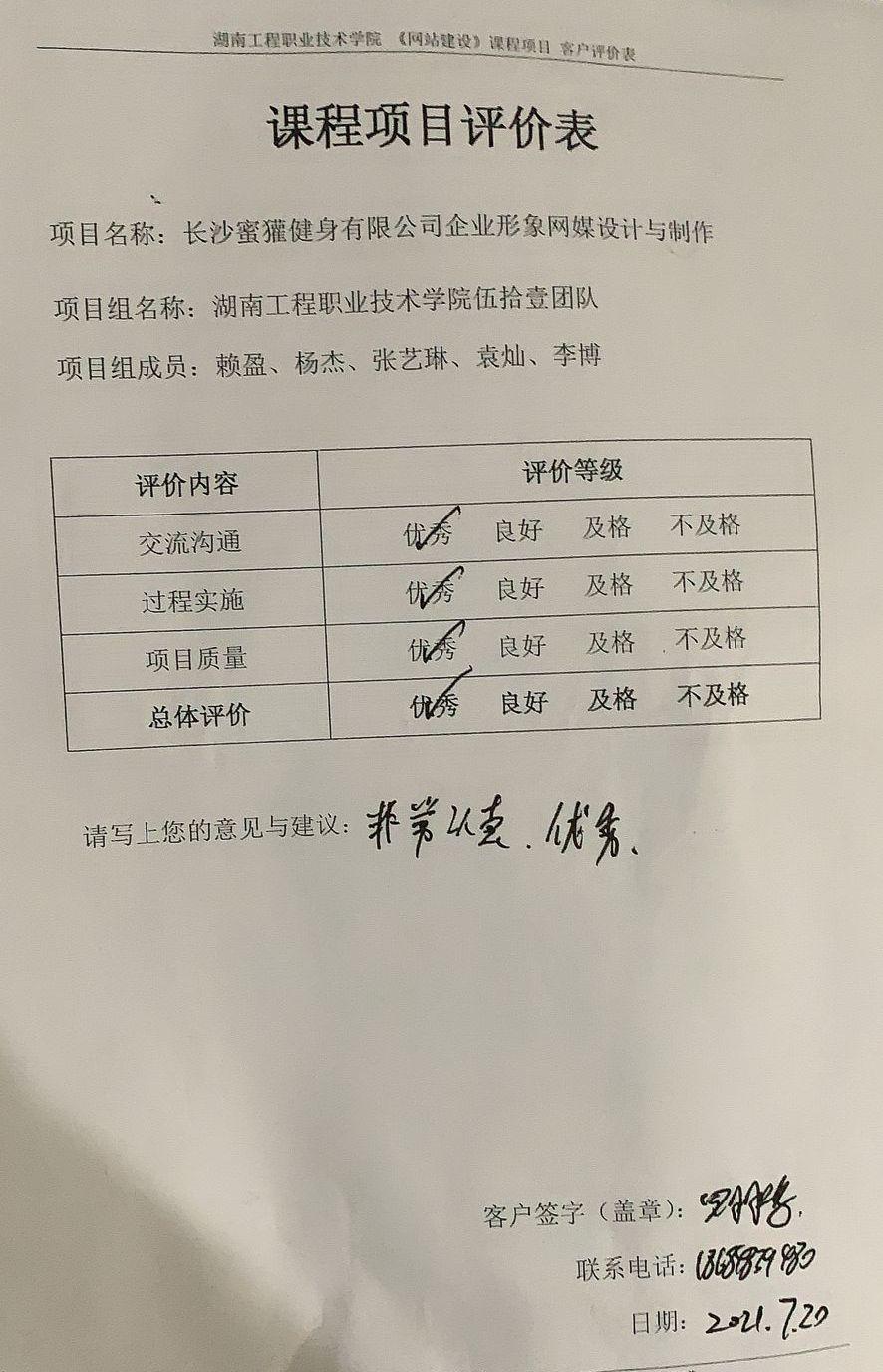 满意！非常满意！！！
项目验收
https://v.youku.com/v_show/id_XNTE4NDMwMzM4MA==.html
项目验收
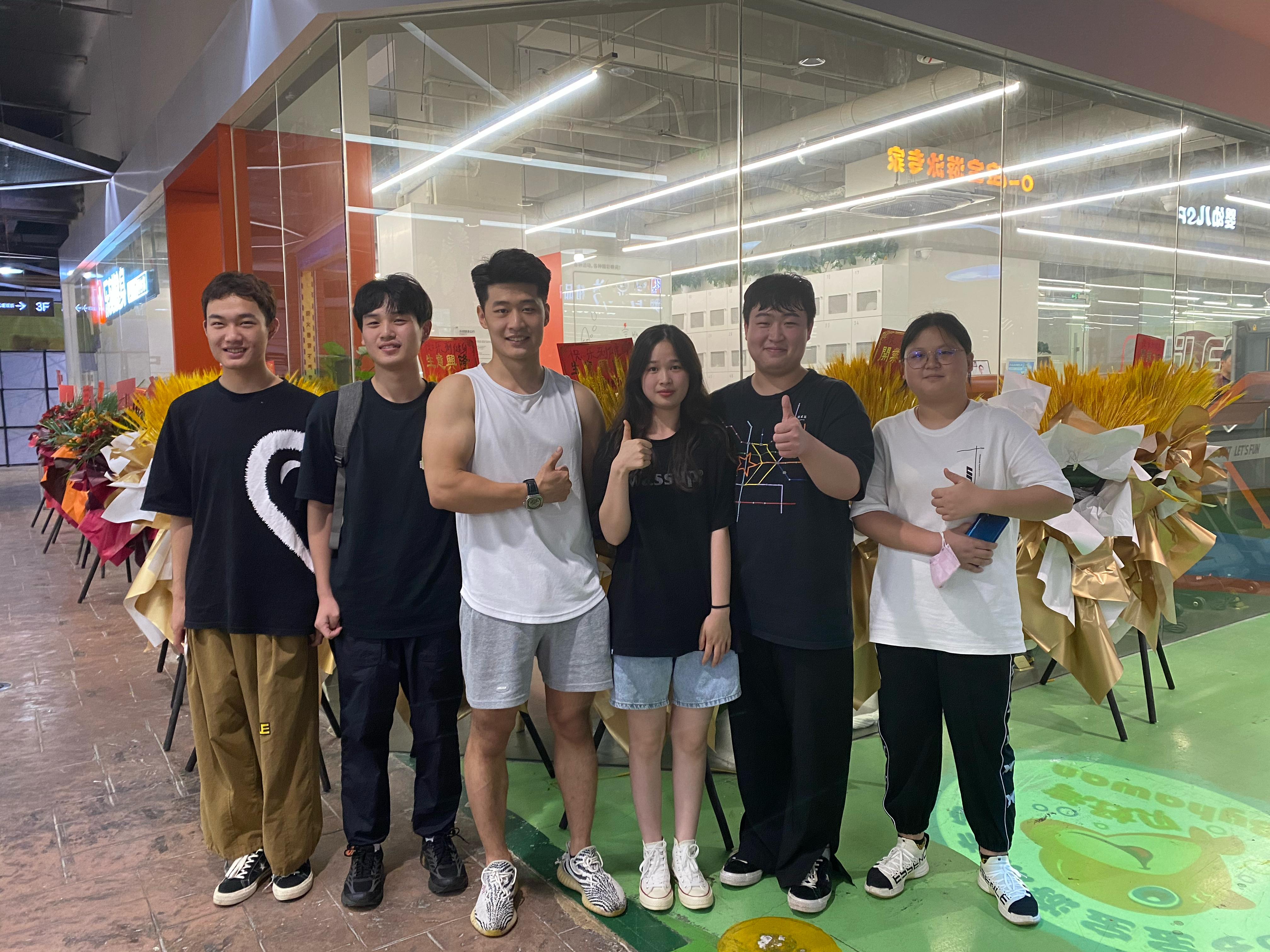 开心合影啦~~~
PART 03
项目总结
总结
伍人拾梦，团结一心
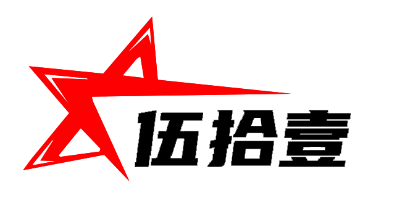 汇报完毕 感谢观看
汇报人：伍拾壹团队
时间：2021.7.22